Мы Вас рады  приветствовать 
                                  во 2-ой младшей  группе №3 
«Подсолнушки»
Воспитатели:     Соколова Ольга Николаевна
                       Манозова Гунай Октаевна
         Помощник воспитателя :
                            Иванова Кристина Викторовна
        Музыкальный руководитель :
            Курко Алла Витальевна
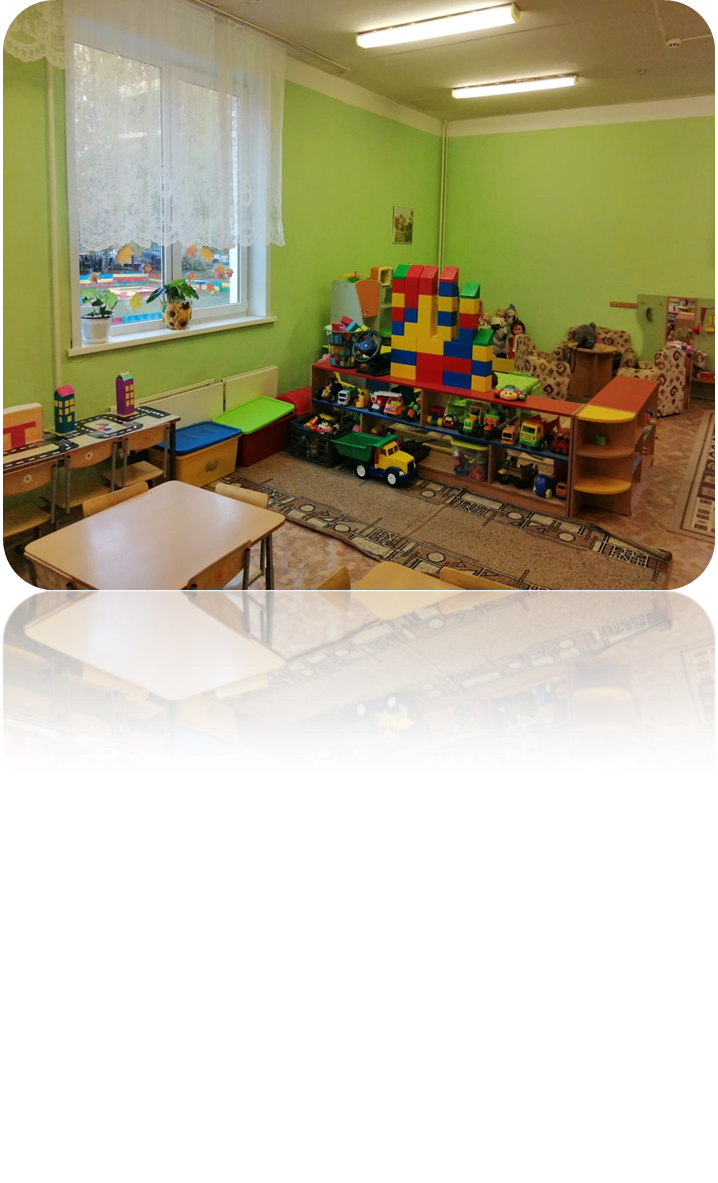 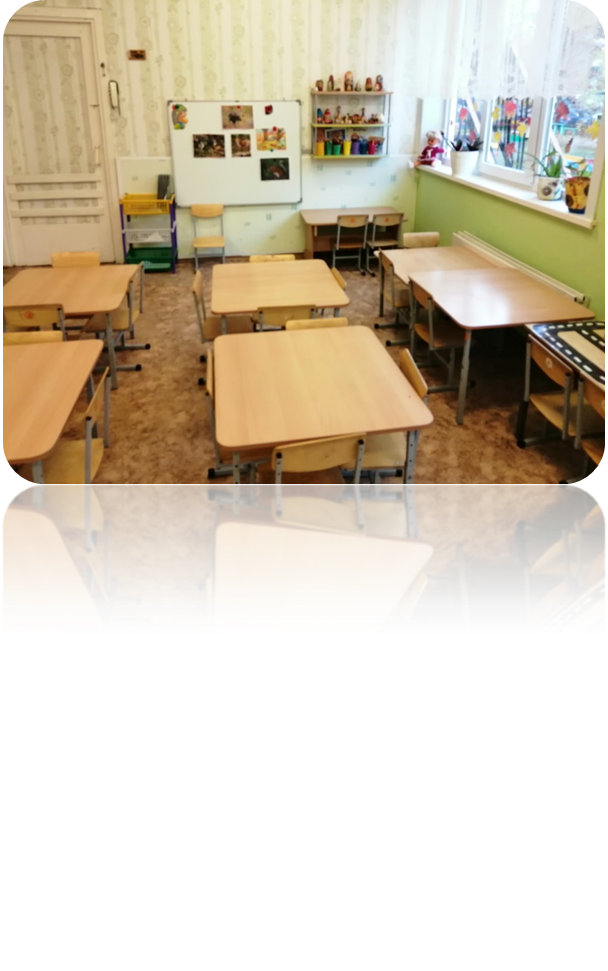 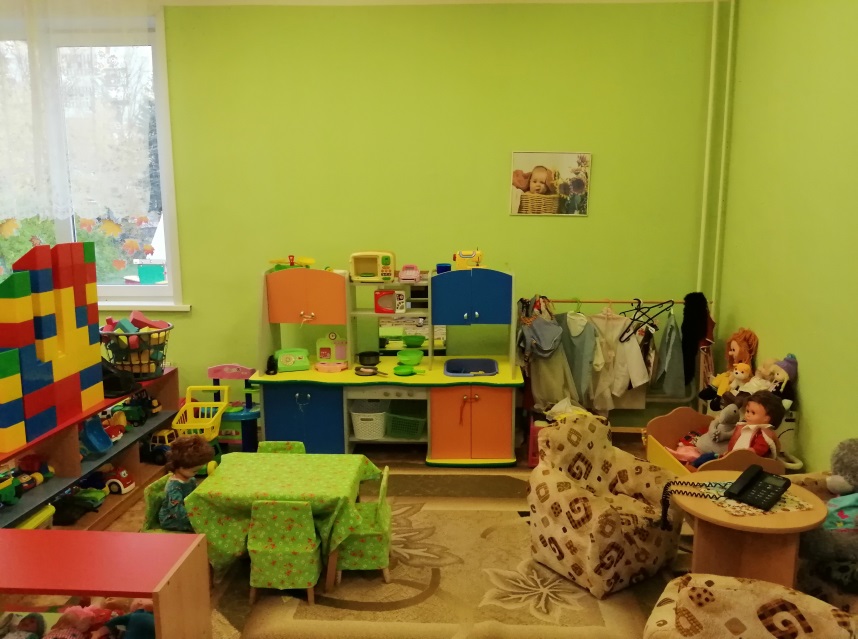 Наша группа лучше всех,
Всегда в ней слышен детский смех,
Спешат детишки по утрам,
К своим вторым « родителям»,
«Подсолнушки» – второй наш дом,
Очень дружно в нём живём,
Вместе учимся, играем,
Никогда не унываем.
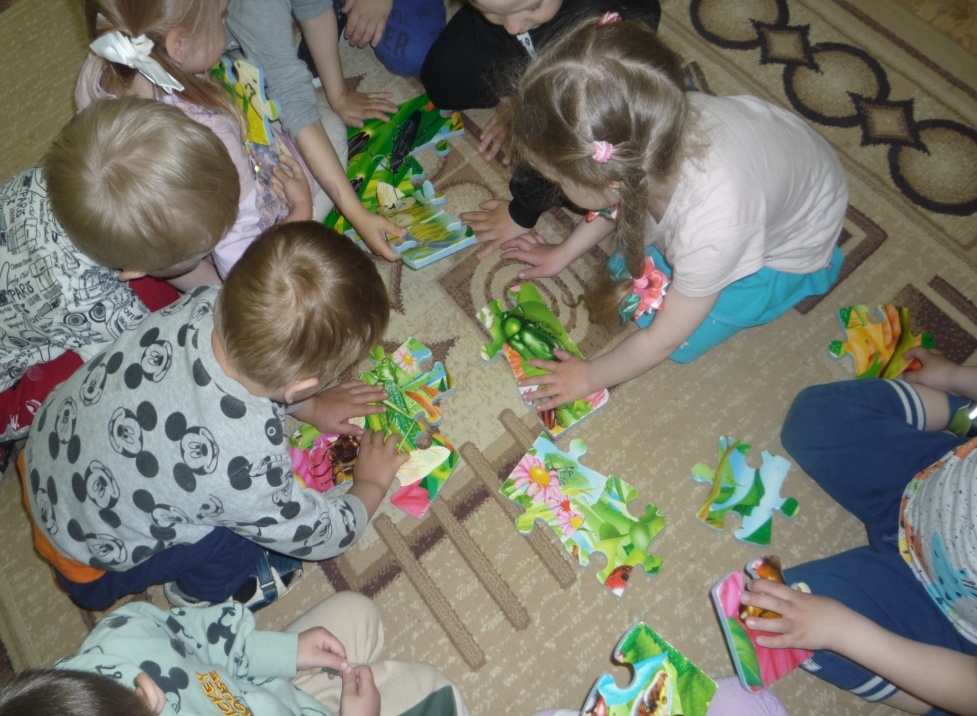 Огород мой, огород -Сколько мне с тобой хлопот,От весны до холодов -"Будь готов - всегда готов!"
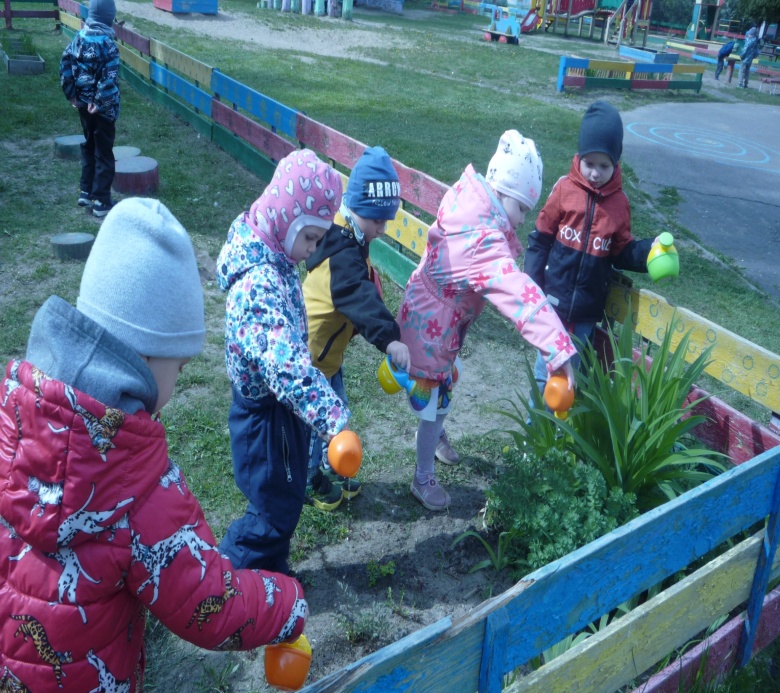 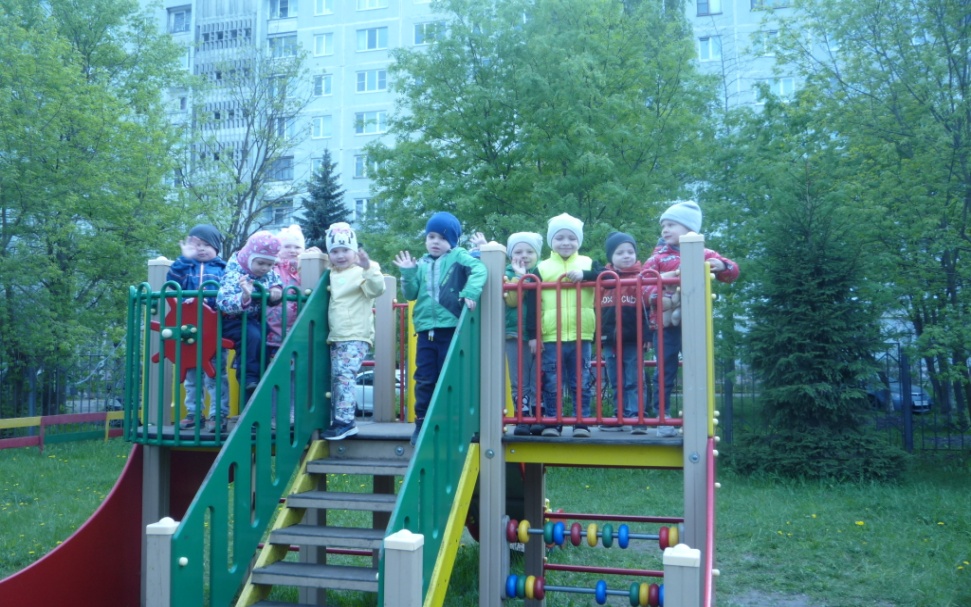 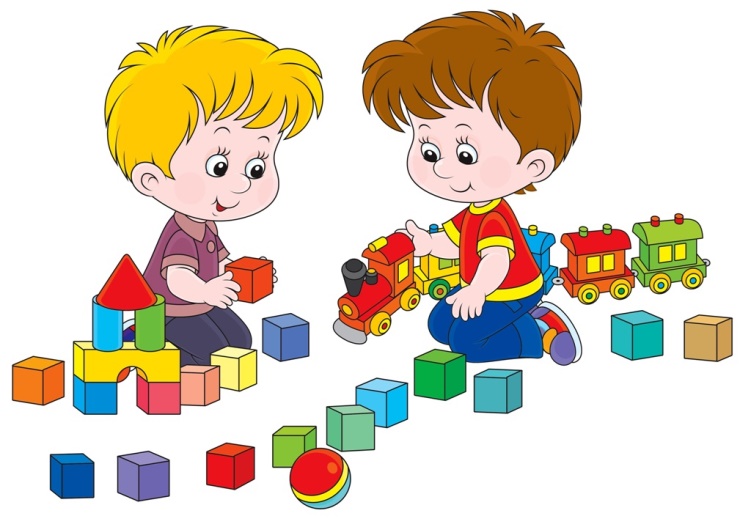 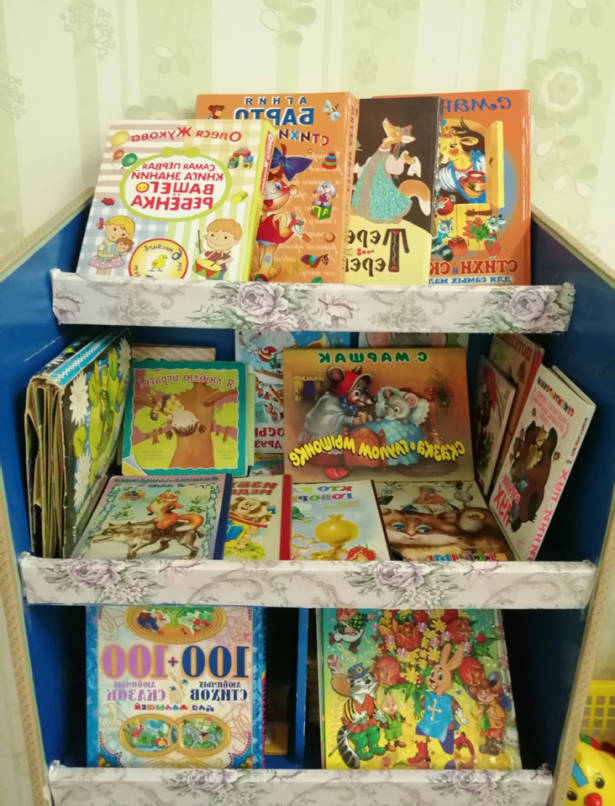 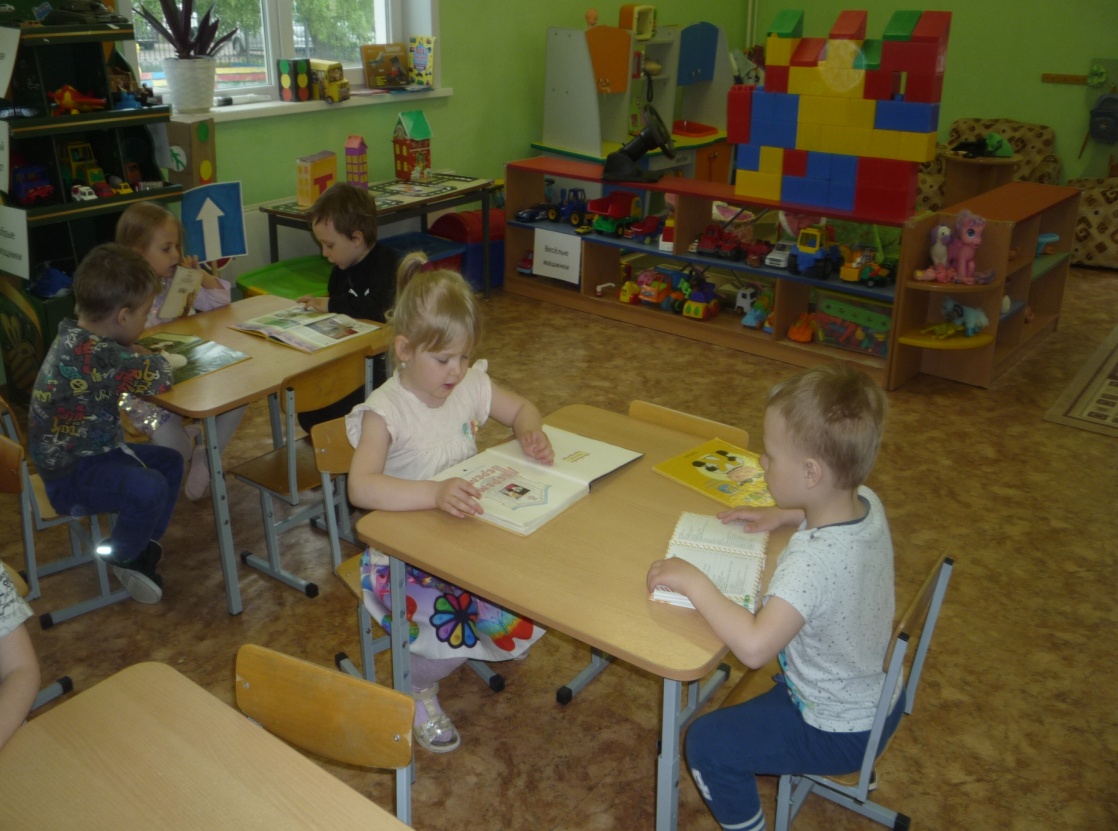 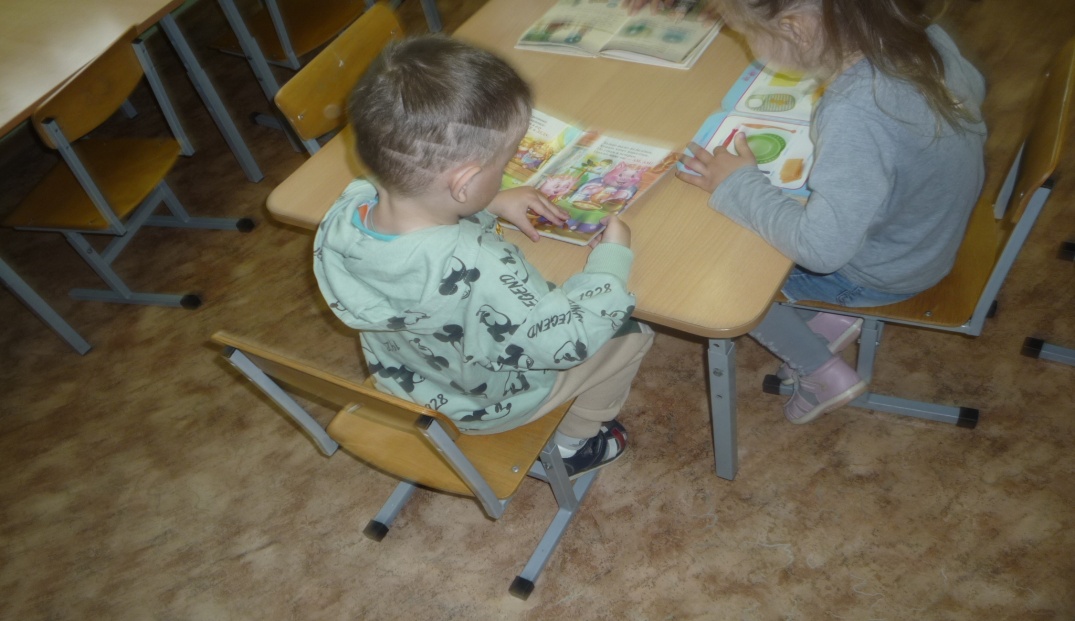 Книга — лучший друг ты мой,Мне так радостно с тобой!Я люблю тебя читать,Думать, мыслить и мечтать!
Дети учатся жить у жизни.
 
 Если ребёнка постоянно критикуют, он учится ненавидеть.
Если ребёнок живёт во вражде, он учиться агрессивности.
Если ребёнка высмеивают, он становится замкнутым.
Если ребёнок живёт в упрёках, он учиться жить с чувством вины.
Если ребёнок живёт в терпимости, он учиться принимать других.
Если ребёнка подбадривают, он учиться верить в себя.
Если ребёнка хвалят, он учиться быть благодарным.
Если ребёнок растёт в честности, он учиться быть справедливым.
Если ребёнок живёт в безопасности, он учиться верить в людей.
Если ребёнка поддерживают, он учится ценить себя.
Если ребёнок живёт в понимании и дружелюбии, он учится находить любовь в этом мире.